分會LCIF協調員訓練
網路研討會 2：您能夠做什麼
[Speaker Notes: 歡迎回來！在本次網路研討會裡，我們將審閱給您提供的建議和策略，以便您角色的成功。

（換下一張投影片）]
成功的4個步驟
[Speaker Notes: 在本次網路研討會裡，我們將關注您身為分會LCIF協調員的主要任務或職責 - 我們也可以將這些稱作您成功的4個步驟！

（換下一張投影片）]
成功的4個步驟
[Speaker Notes: 作為提示：您的角色包括四個主要任務，一個共同目標 - 促使每位獅友的參與：
講述您的故事: 幫助會員瞭解LCIF在您的社區和全球的影響力。
制定計畫: 瞭解您和貴分會能夠支持“行動 100”的很多方式。之後，設定目標。
建立團隊: 組建一個委員會來幫助您募集資金並接觸社區。
籌款：首先自己捐款。之後，邀請他人加入您支援“行動 100”並給他們提供參與的方式。

所有這些任務加起來，將有助於您能夠最佳的鼓勵並確保貴分會，甚至其他社區成員的參與！

（換下一張投影片）]
講述您的故事
[Speaker Notes: 您向成功邁出的第一步是講述您的LCIF和“行動 100”的故事。

（換下一張投影片）]
講述您的故事
講述故事是鼓勵參與我們基金會的重要部分。
您可以做幾個簡單的事情來創建自己的LCIF和“行動 100”的故事：
[Speaker Notes: 聽到一個好的故事常常是人們決定捐款的部分原因 - 這可能也是您支持LCIF或成為獅友的部分原因。不管是否相信，您會有要講述的好故事並且講述故事將有助於您的分會成員瞭解“行動 100”和LCIF的重要性。

創建您自己的LCIF故事只需要幾個簡單步驟：
先從瞭解您服務的理由開始：詢問自己：我為何要成為獅友？我為何到今天還是獅友？
思考您對哪個全球志業最熱衷: 查閱“行動 100”的案例支持。哪項志業對您最為重要？哪項志業對您的分會成員和貴社區最為重要？
瞭解更多有關LCIF在貴社區裡的影響力: 索取有關貴區或複合區收到並實施的撥款資訊 - 您或貴分會成員可能會驚訝，LCIF在您的社區取得了很多成就。訪問：http://www.lcif.org/EN/our-work/index.php。
實踐並準備: 使用在您手冊結尾的講述故事指南，做筆記並組織您的想法。與您的區LCIF協調員、家庭成員或信任的朋友一道練習講述故事。在與您的分會領導成員見面前，詢問他們還想瞭解“行動 100”的什麼資訊，以便您能夠做相應的準備。

一旦經過這些步驟，您將會講述一個很好的故事！

（換下一張投影片）]
工具和資料
LCIF提供一些工具和資料來幫助您講述故事並傳播募款資訊！




聯絡您的區協調員，以瞭解貴區最有效的方法
[Speaker Notes: 您有很多工具幫助您向您的分會成員講述故事並談論“行動 100”和LCIF。這些包括影片、投影片、宣傳冊、口袋型指南、認捐卡 、撥款的歷史、來自 LCIF  部落格的故事的故事以及更多。訪問網站查看：在“會員的資源”下，點擊“資源中心”並之後“行動 100”。我們還鼓勵您與區協調員溝通，並詢問他們在訪問分會並參加區的其他會議時，發現什麼最有效果。

（換下一張投影片）]
工具和資料
訪問LCIF的網站，以下載這些資源並給自己列印
您還可以使用資料申請表格來預訂一套這些材料
請注意：訂單至少需要兩周的時間完成
[Speaker Notes: 您能夠從LCIF的網站上下載這些資源並為自己列印。您還可以完成材料申請表格並讓LCIF給您發送一套材料。請記住：我們僅能夠完成有限的數量，而且訂單至少需要兩周列印並寄送 - 因此，請做相應的計畫。

（換下一張投影片）]
制定計畫
[Speaker Notes: 既然您開始組織您的故事以及您能夠用工具來分享，讓我們開始考慮為剩餘的年度制定計畫。

（換下一張投影片）]
制定計畫
制定計畫對您的成功很重要！
建立您的計畫從兩個關鍵步驟開始：
1
審閱推薦的募款策略
2
設定年度目標
[Speaker Notes: 擁有計畫將有助於您的分會活動走入正軌並讓您在年度有路可尋。開發一個計畫從兩個簡單步驟開始：首先，審閱潛在的募款活動策略，並確定貴分會最成功的策略。其次，您可以設定年度目標，以便透過使用這些策略來達成。

（換下一張投影片）]
募款策略
為“行動 100”和LCIF募款是您角色的關鍵部分 - 但不一定要困難
以下是幾項幫助您開始的建議：
[Speaker Notes: 募款資金是您身為分會LCIF協調員的角色的重要部分。我們知道募款對一些人可能有些令人生畏，但可以簡單，甚至娛樂！您對貴分會最成功之處最為瞭解，但如果您對角色不熟悉，我們提供幾個建議：
先從邀請個人會員捐款開始，並在年度繼續要求他們的支持：多數情況下，這是募集自己的最快和最簡單的方法。我們要求所有的獅友在募款活動的每個年度捐贈100美元 - 每週僅2美元 - 但是不管他們能夠捐贈多少，每個獅友的參與是我們成功的關鍵！
一旦您在個人會員捐贈方面取得進展，發動一個募款活動。這些是讓貴社區參與的很好方式，並且貴分會每年可能已經舉辦一些活動！
然後，與貴分會幹部合作來確定何時分會財務捐贈比較合適。或許，貴分會可以使用財務資金來匹配貴分會會員給“行動 100”的捐款。
一旦您獲得來自分會會員和分會領導的支持，考慮聯絡當地商業和非獅友，尋求他們的支持。您可以從以往支援過您的商業開始。如果當地商業和非獅友看到貴分會及其會員帶頭支持，則他們將能可能願意參加。

您可能對如何準確讓個人會員參與捐款有更多的問題或如何計劃一個募款活動 - 我們將會在稍後提供這些話題的更多詳情以及在您的協調員手冊中。

（換下一張投影片）]
設立目標
所有層級的LCIF領導都將設定目標
當目標設定後，我們獅友們會響應這個號召 - 並超越它們！
分會 LCIF 協調員
複合區協調員
地區領導人
區協調員
憲章區領導人
[Speaker Notes: 我們組織的每個層級 - 從分會上至憲章區 - 都將設定募款活動的目標。這將有助於確保在每個獅子年度有足夠的活動，以達成整體3億美元的目標。在每個層間設定目標給領導人在他們地區參與並支援LCIF和“行動 100”方面，提供具體和可管理的預期。最重要的是，我們知道獅友們響應召喚，達成目標 - 並竭力超越目標！

（換下一張投影片）]
“行動 100”請求
[Speaker Notes: 為了達成我們全球3億美元的目標，我們要求每一位獅友考慮每週2美元的捐款，相當於每年100美元或整個募款活動期間300美元。

所有的獅友都將使用最低要求300美元的承諾作為“行動 100”內設定目標的基礎。

（換下一張投影片）]
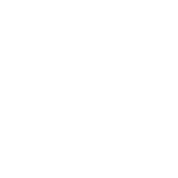 視力2例白內障手術
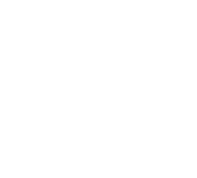 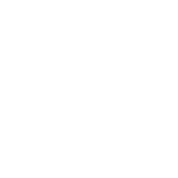 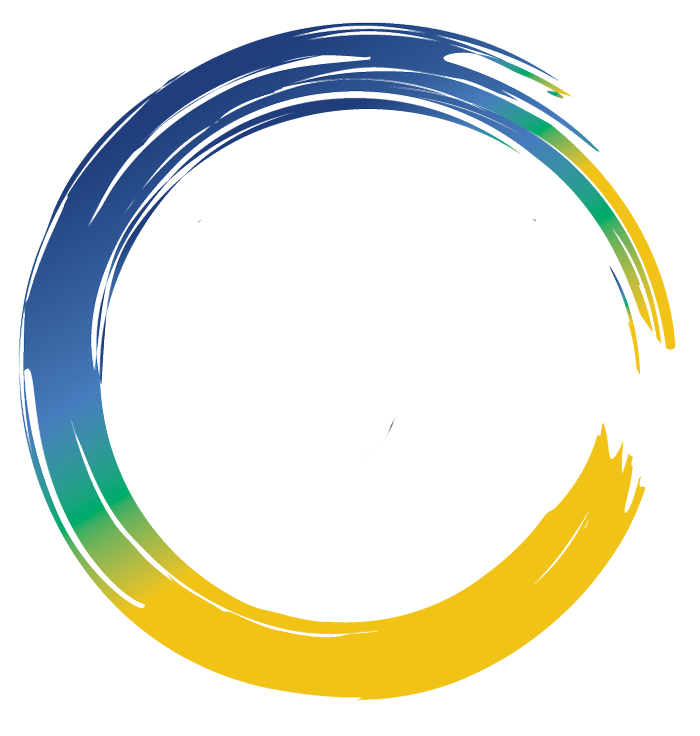 饑餓14個有需求的人獲得正常的食物
青少年為一個課堂提供1年的【獅子探索】課程
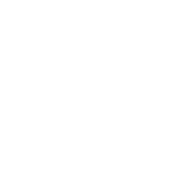 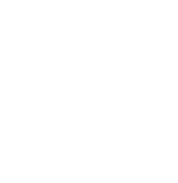 100美元能夠做些什麼？
糖尿病為18名有風險的人提供篩查
兒童癌症説明購買設備，診斷/治療8名兒童
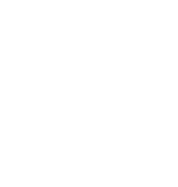 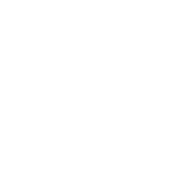 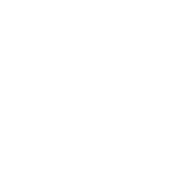 環境14人獲得清潔的水
人道工作 	為100名兒童提供麻疹疫苗
災難援助為4名自然災害受害者提供即刻的援助
[Speaker Notes: 多很多獅友來說，每年100美元可能看似很大的要求。在前一張投影片上，分解成小的金額會有用 - 100美元僅僅是每週2美元。談論LCIF能夠用100美元的捐款能夠做很多偉大的事，這樣做也很有幫助。您可能記得第一次網路研討會的這張投影片 - 再次提供。再仔細看一看，思考在您自己的分會裡哪些是最成功或最令人信服的影響力。

（換下一張投影片）]
設立目標
考慮至少四個成就之一，讓貴分會今年開始：
[Speaker Notes: 或許貴分會有給LCIF捐款悠久歷史。或許您的很多會員從未向LCIF捐款過。不管貴分會處在何地位，我們鼓勵您朝這四個成就之一努力，讓貴分會開始：

您可以朝100%會員的參與努力 - 所有會員都給LCIF做出個人捐款。
參與是我們成功的關鍵!
越多的獅友參與，我們集體服務目標的影響力就越大
您還可以朝100%會員參與，至少每名會員100美元努力：所有會員至少給LCIF捐款100美元 - 達到我們每年每位會員整體100美元的目標。
100美元 - 僅每週2美元 - 可以持續很久
達成這個層級的分會將獲得100/100分會的表揚！
貴分會可以提供分會財務捐贈或舉辦一項募款活動：考慮利用分會資金來匹配會員的捐款，或透過一項活動來嘗試讓更廣大的社區參與。
分會財務捐贈是分會集體展示他們支援LCIF和“行動 100”的方式之一。
募款活動是讓社區參與並傳播我們服務訊息的很好方式。
貴分會可以成為模範分會: 模範分會設定挑戰的目標並透過各種策略達成目標，為其他分會設立榜樣。作為回報，他們將獲得非凡的表揚

讓我們瞭解更多成為一個模範分會的資訊！

（換下一張投影片）]
模範分會
模範分會設定目標，挑戰每名會員平均至少募集每名會員750美元並承諾嘗試各種募款策略
有三個關鍵資訊來瞭解模範分會：
[Speaker Notes: 可能貴分會讓您設定高的目標 - 您是否考慮成為模範分會？

模範分會是我們募款活動成功的關鍵。模範分會設定挑戰的目標，每名會員平均募集至少750美元並且透過嘗試各種募款策略來實現。 
 
模範分會每名會員的平均數看似令人生畏，但請記住：
自2017年7月1日起募集的所有資金都計算在內 - 因此，貴分會可能已經開始了！
來自所有管道的所有資金都計算在內 - 不僅是會員捐贈！
貴分會可以在2022年6月30日達成目標 - 您不必在一年之內達成目標。

（換下一張投影片）]
模範分會
為了感謝模範分會的努力，它們符合三個階段的傑出表揚：




基於達成的每位會員平均數（PMA）的表揚 - 查看手冊獲取更多資訊
[Speaker Notes: 模範分會因其努力而獲得傑出的表揚。它們獲得三個階段的表揚：承諾參與、達成目標以及完成所有承諾。

表揚是根據達成的每位會員平均數，以750為增加單位。您的手冊對各階段的表揚有完整的描述。

（換下一張投影片）]
組建您的團隊
[Speaker Notes: 您已經開始考慮您的計畫以及您為本年度設定的目標。現在，讓我們來談一談組合一個支援您的團隊！

（換下一張投影片）]
組建一個團隊
貴分會的每名會員都在“行動 100”中扮演一個角色！
身為分會LCIF協調員，您可能考慮組建一個“分會行動 100委員會”
[Speaker Notes: 今年帶領貴分會成功將需要來自貴分會每位會員的幫助。貴分會的一些會員可能在尋找新的領導機會以及參與的方式。支援您的領導是他們這樣做的很好方式！

組建一個“分會行動 100委員”可能有幫助。您可以招募分會會員幫助您監管整體募款活動；指導不同募款策略或活動，包括親自拜訪會員並幫助打理行政事務，比如組織材料、提交捐贈或追蹤貴分會的募款進展。

（換下一張投影片）]
組建一個團隊
在考慮誰最適合這些角色時，請記住以下的資格：
[Speaker Notes: 如果您在尋找其他會員加入您的領導團隊，尋找積極並參與貴分會的會員；他們展現對LCIF和“行動 100”的承諾和興奮感；願意對募款捐款或認捐；並且能夠為他們的工作承諾每週幾個小時。重要的是，您的分會會員能夠承擔積極的角色並將幫助分擔您的一些職責。

（換下一張投影片）]
組建一個團隊
記住：您是全球獅友領導團隊的一部分，將獅友與LCIF連接在一起！
貴區LCIF協調員依靠您來讓貴分會參與
透過以下方式與貴區協調員開始建立良好的關係：
[Speaker Notes: 身為分會LCIF協調員，您是成千上萬個獅友領導團隊的一部分，將獅友與LCIF連接在一起！貴區LCIF協調員依靠您帶領貴分會並完成貴分會在貴區內的目標。反過來，他們在此支持您、提供指導並向LCIF宣傳您的優秀工作！

如果您還沒有與貴區協調員聯絡，您可以開始做幾件事並建立良好的工作關係：
安排與貴區協調員定期溝通的時間：定期保持聯絡將有助於推動活動
及時回復信息的要求：貴區協調員將定期報告當地活動並且他們將非常感激您的快速答覆
盡可能參加與同仁協調員的親自見面會議：親自見面會議是集聚在一起的重要方式、認識您的同仁領導、腦力激蕩解決方案並慶祝成功
給貴區LCIF協調員發送定期更新：讓您的協調員保持更新，能夠給他們更多的機會向其他領導人和貴區的分會宣傳您的成就！
邀請貴區LCIF協調員參加分會會議並與您一道演講：他們也有故事講述並且分享的故事越多就越好！]
募款
[Speaker Notes: 剛才，我們已經談論了講述您的故事、制定計畫並建立您的團隊。現在，讓我們談論我們如何能夠最佳地募集資金，來實現更多的獅子會服務！

（換下一張投影片）]
募集資金
貴分會有四個關注的關鍵活動來募集資金：
[Speaker Notes: 獅友天性慷慨。他們是LCIF的最大支持者並且他們還支持分會方案以及他們自己社區的很多其他志業。但是，我們知道我們需要比以往更多獅友的參與，以便達成“行動 100”的目標。

身為分會LCIF協調員，您能夠幫助貴分會募集資金，透過關注以下四個關鍵活動：
邀請個人會員做出個人捐款或承諾
計畫募款活動，收益直接捐款給LCIF
考慮從分會財務直接向LCIF捐款
聯繫當地商業和非獅友並邀請他們加入貴分會，支持LCIF

讓我們花其餘的時間審閱如何能在這些策略的每個階段的成功！
（換下一張投影片）]
讓個人會員參與
[Speaker Notes: 增加會員參與將是我們關鍵之一。讓我們簡單地談談我們如何能夠確保個人的支持

（換下一張投影片）]
讓個人會員參與
在邀請同仁會員捐款或承諾時，請記住以下的提示：
[Speaker Notes: 我們知道，有些人不習慣要求您的會員捐款，或可能自上次起，已經很久沒有做過。您可以做幾件事情，讓你成功：
首先，在開始邀請他人捐贈前自己捐款或承諾：
這樣做將給您自信 - 能夠告訴他人您已捐贈並邀請您的同仁會員加入您，並將長久地向他人展示這項事業值得去做，您相信LCIF並且他們應該參與。 
讓您的會員捐款容易：
給他們提供認捐卡 ，或向他們展示如何線上捐款或承諾：www.lcif.org/donate，或在MyLion移動程式上捐款。如果在貴地區提供該程式，鼓勵他們進行自動捐款 - 這是多次進行小筆捐款的很好方式。 
可以管理捐款:
邀請他們考慮做出具體的捐款，並且在捐款時，先從最小金額開始。舉個例子：在募款活動期間，300美元的捐款是每年100美元 - 或者每個月8美元 - 或者每週2美元！當獅友明白小筆捐款能夠有巨大影響力時，他們可能考慮捐款更多。
讓捐款個性化:
可能時，與您的獅友單獨見面或小組見面。提供提問題的空間並分享個人的故事，以鼓勵獅友做出最佳捐款。瞭解您的獅友並瞭解哪項志業領域最令他們興奮或對他們最重要，這也有幫助。 
讓捐款正規化:
確保每位獅友完成承諾表格並提交給LCIF，進行適當的記錄和及時的表揚完成 - 只有當我們有來自捐贈者的資訊時，才能夠發送表揚。
創造影響力:
感謝您的會員，因花時間與您見面、考慮捐款以及只要做出捐款。分享透過他們捐款給LCIF帶來的影響力。此外，LCIF提供所有層級捐款的各種表揚機會，我們稍後查看。

記住：募款要記住的最重要的事是，您是在邀請同仁獅友和鄰居加入您一道支持LCIF的工作。您不是在為自己募款 - 您是在為LCIF尋求捐款，以幫助改變世界。

（換下一張投影片）]
讓個人會員參與
練習請求可能會有幫助。嘗試使用並客制化下面的語言：
“我想邀請您加入我一道來支持‘行動 100’。我不瞭解您的財務狀況或您有其他的慈善承諾，但是我知道對獅子會服務的熱情和承諾。您是否考慮每月捐出8美元，在三年期間總共捐出300美元？”
[Speaker Notes: 直接、具體的請求常常是獲得捐款最有效的方法。在您與會員見面前，練習要求可能會有所幫助。嘗試使用並客制化下面的語言：

“我想邀請您加入我一道來支持‘行動 100’。我不瞭解您的財務狀況或您有其他的慈善承諾，但是我知道對獅子會服務的熱情和承諾。您是否考慮每月捐出8美元，在三年期間總共捐出300美元？”

（換下一張投影片）]
讓個人會員參與
為您的要求做可能的答覆，這也可能有用：
[Speaker Notes: 在準備邀請捐款時，您或許還要準備如何回應您邀請的不同回答。我們在上述提供了幾個例子。

重要的是要記住，如果您的會員需要更多的時間來考慮捐贈，這很正常 - 這意味著他們認真對待此事！繼續跟進他們，直到他們能夠做出決定。

不過，會員說‘不’，他們可能有問題妨礙他們說‘是’。或者，他們考慮如果無法能夠捐贈您要求的金額，他們就不會完全捐贈。總是要確保您回答他們的問題並對有意義的捐贈保持開放態度 - 即使低於您所要求的金額。

（換下一張投影片）]
讓個人會員參與
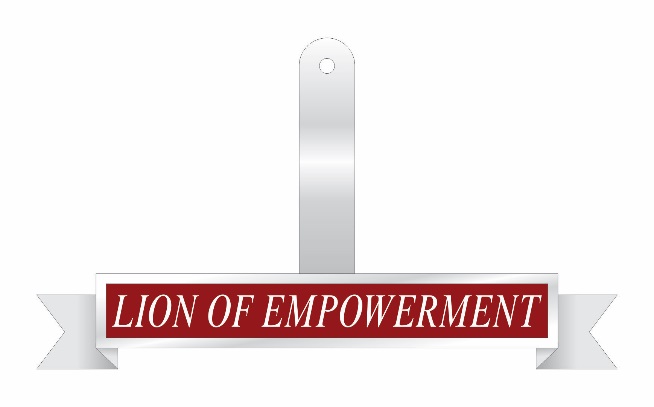 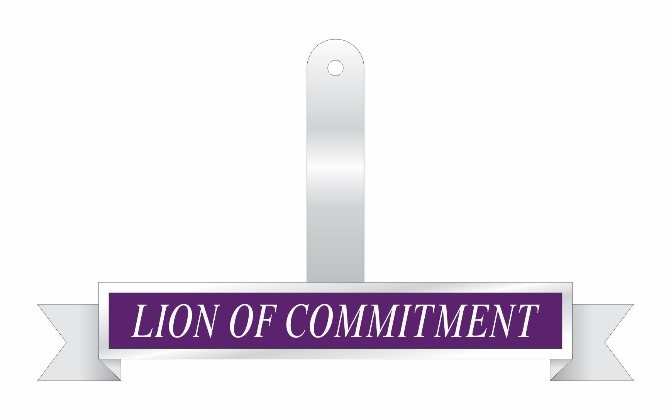 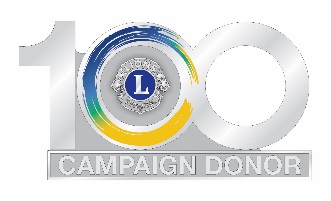 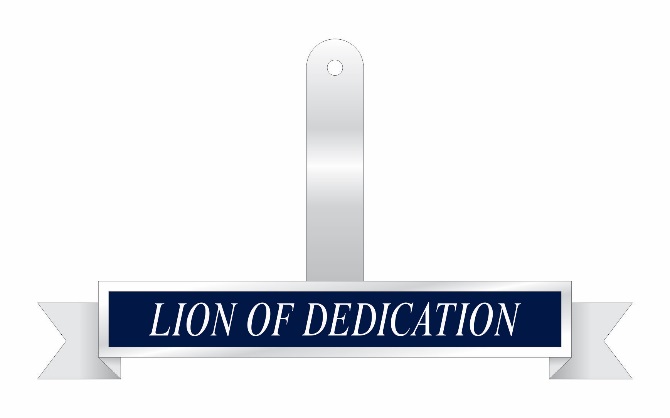 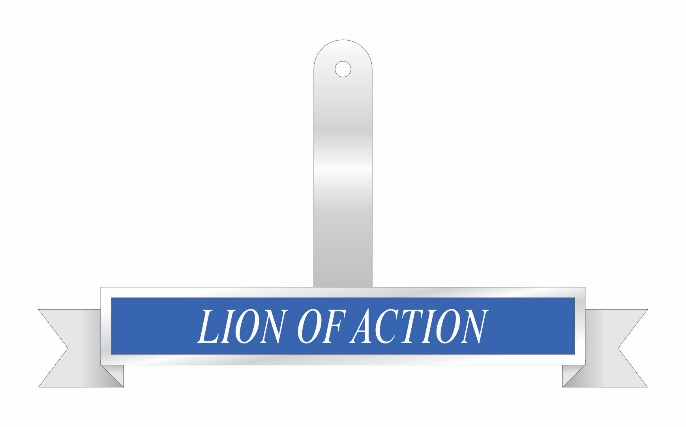 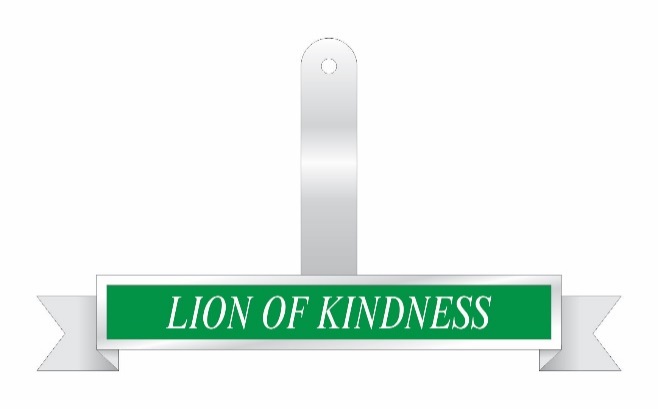 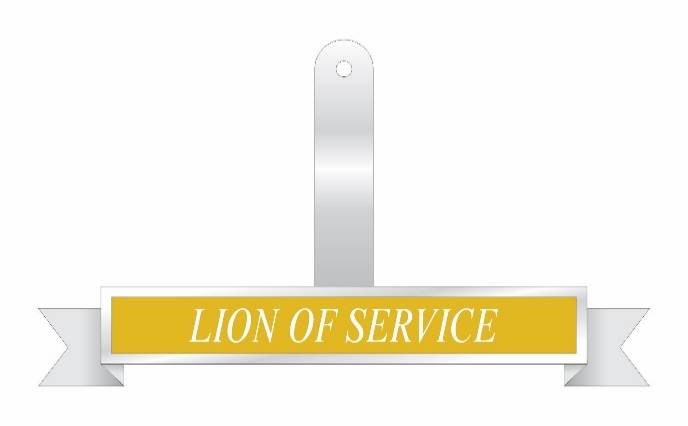 [Speaker Notes: 已經開發出特別、有限時間的表揚，給在“行動 100”期間向LCIF捐款的捐贈者。所有向“行動 100”捐款至少100美元的捐贈者，都將獲得上述展示的一枚銀質紀念徽章。總計捐款300美元或以上者，將收到上述的額外表揚。捐贈者將透過直接郵寄給他們的郵寄地址，收到他們的表揚，除非另行說明，並且這些事項的完成將於2019年早期開始。

記住：所有“行動 100”的捐贈都將被計算做個人的“茂文鐘士會員”或“茂文鐘士尊榮會員”的累積。在此描述的所有表揚是除了LCIF提供的任何其他持續表揚的增加部分。

（換下一張投影片）]
讓個人會員參與
額外的表揚提供給那些年度以及月度定期承諾者。這些持續捐贈者還將收到在前一個投影片上描述的表揚。
[Speaker Notes: 承諾長期重複捐款者 - 透過年度承諾或每月自動捐款 - 都符合收到有吸引力的禮物，除了他們為行動募款捐贈以外收到的表揚外。您不久將會聽到更多這些事項的資訊！

（換下一張投影片）]
持續的LCIF表揚
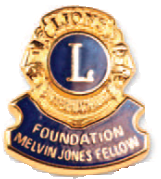 “行動 100”的捐款也將計算做持續的活動，比如：
茂文鐘士會員：至少捐款1000美元
茂文鐘士尊榮會員： 表揚的層級從2000至10萬美元
人道夥伴：表揚的層級是10萬美元和以上
您可以在lcif.org網站線上獲取茂文鐘士申請表格
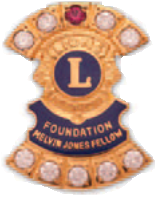 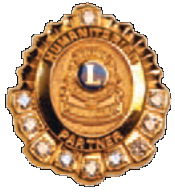 [Speaker Notes: 除了“行動 100”的表揚以外，給“行動 100”的捐款也將計算做LCIF的持續表揚活動：
茂文鐘士會員表揚總計捐款1000美元的捐贈者，在五年期間至少100美元分期捐款。為了表揚這些捐款，捐贈者將收到獨特的茂文鐘士會員徽章和一個個性化牌匾。
茂文鐘士尊榮會員表揚捐贈者持續捐款超過1000美元以上。本表揚活動為介於2000美元和10美元之間的層級提供獨特的徽章
人道夥伴：本活動表揚的是終身總計捐款10萬美元和以上者

當捐贈者累計達到茂文鐘士會員信用時，他們應該完成茂文鐘士申請表格。本表格可以在lcif.org網站上找到。

（換下一張投影片）]
獅友共捐
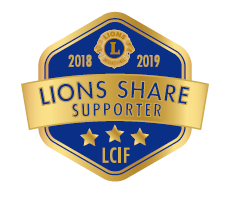 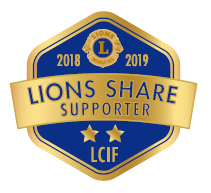 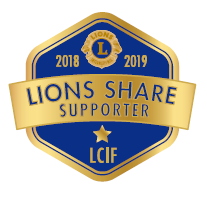 100美元
(2顆星)
50美元
(1顆星)
200美元
(3顆星)
[Speaker Notes: LCIF也表揚每年捐款50美元、100美元和200美元。該活動稱作“獅友共捐”活動。獅友共捐專為無法一次性實現茂文鐘士會員級別捐款的獅友提供，但表揚他們的慷慨並給他們提供長久通向茂文鐘士會員的途徑。 
獅友共捐活動提供以下層級的表揚：
捐款50美元者，可以收到一枚1顆星獅友共捐徽章
捐款100美元者，可以收到一枚2顆星徽章
捐款200美元者，可以收到一枚3顆星徽章

獅友共捐表揚是提供給除了在前面的投影片所述的“行動 100”表揚以外的活動。

捐款指定給“服務全球基金”，或“災難援助基金”。貴區LCIF協調員將會收到大量的獅友共捐徽章以及手冊，他們將利用該手冊追蹤這些捐款。如果您或貴分會的會員線上捐款符合資格，您確保要求LCIF給您寄送徽章。

（換下一張投影片）]
分會表揚
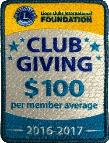 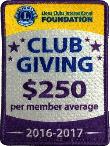 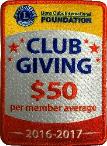 分會捐贈布章：
表揚基於每位會員平均捐贈
茂文鐘士會員旗幟布章/年紋獎：
首次會員獲得茂文鐘士會員，將收到布章，隨後的茂文鐘士會員，將收到年紋獎
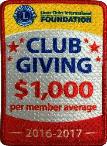 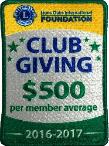 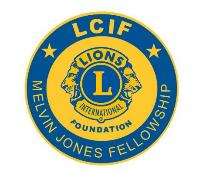 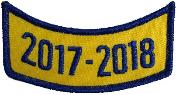 [Speaker Notes: 除了表揚“行動 100”模範分會外，LCIF還提供各種分會成就的表揚，比如分會捐贈布章和茂文鐘士捐贈布章和年紋獎。
有五個層級的分會捐贈布章：50、100、250、500和1,000美元。表揚的計算是，按分會的捐贈數並除以分會的獅友人數。如果分會在給定獅子年度達到每位會員平均捐贈的任何這些層級，分會將收到旗幟布章。對於模範分會，除了符合模範分會表揚以外，它們可以收到這些表揚。
會員首次榮獲茂文鐘士會員，分會收到茂文鐘士會員旗幟布章/年紋獎。會員首次榮獲茂文鐘士會員，分會在隨後年份收到年紋獎。當所有的分會會員符合茂文鐘士會員時，分會還收到旗幟。

( (換下一張投影片)]
募款活動
[Speaker Notes: 募款活動也是貴分會工作和支持“行動 100”的重要部分！

（換下一張投影片）]
計劃募款活動
募款活動將貴分會會員團聚在一起並給帶來一些快樂！
很多獅子分會在計劃並執行各種募款活動方面非常有經驗
[Speaker Notes: 募款活動是貴分會在一起度過時間的美好方式，您可以選擇邀請其他社區會員並募集資金來支持LCIF的工作！

您可能在這些活動方面有些經驗，但是如果對此陌生或需要溫習一下，我們在此提供幾個提示：
要有創意：募款活動是嘗試新鮮事物的很好時機！詢問同仁獅友的想法或在 LCIF  部落格的故事上尋找提示
考慮您如何能夠向參與者宣講 LCIF、我們的全球志業以及獅子會如何服務全球。這是向貴社區展示LCIF工作的偉大方式
攜帶參與者可以帶回家的材料：宣傳冊和口袋型指南都是很好的選擇！
邀請其他會員幫助您：募款活動非常花時間和獅友的人力來執行。獅友們熱愛引領並服務，因此尋找其他能夠幫助您的分會會員！

記住：舉辦一項活動就是關於鼓勵貴社區加入您一道來改變世界！

（換下一張投影片）]
分會財務捐贈
[Speaker Notes: 分會財務捐贈是貴分會能夠支援LCIF的另一種方式。

（換下一張投影片）]
捐贈分會的財務。
給LCIF的分會財務捐贈是分會領導代表其會員支援LCIF的美好方式
領導人能夠透過提供用募集的分會財務捐贈匹配，來鼓勵個人捐款 - 這樣將加倍捐贈者的影響力！
分會應該遵循他們標準規則和程序來確定他們能從財務中向LCIF捐贈多少
[Speaker Notes: 我們知道，很多分會有他們的預留資金，用於慈善捐贈。有些分會用這種方式支援LCIF。貴分會可能有其規則和程序來確定如何捐贈。除了代表會員捐贈外，分會財務捐贈還可以用來匹配個人捐贈並鼓勵更多的會員支持。比如，一旦一定比例的會員捐贈後或募集一定程度資金後，也許貴分會可以提供財務捐贈。這是一種分會領導人可以進一步促進個人捐贈的方式。

（換下一張投影片）]
邀請來自商業和非獅友的支援
[Speaker Notes: 最後，LCIF歡迎來自非獅友個人和團體的支持。

（換下一張投影片）]
邀請來自商業和非獅友的支援
很多分會已經與地方商業和非獅友個人在以往的服務方案或募款活動中，建立了良好的關係
在計劃讓這些捐贈者參與時，請考慮以下幾點：
[Speaker Notes: 如果貴分會以前舉辦過募款活動，或許您已經要求或收到過來自地方商業或非獅友朋友給其他活動或志業的捐款。讓這類捐贈者參與不但是宣傳對LCIF支援的很好方式，也是傳播獅子會以及我們所做的偉大工作的最佳方式！

從以前支持過您的商業或非會員開始 - 他們已熟悉您的工作並且如果他們以前已經支持過您，很可能再次這樣做。 
考慮從事全球志業的商業 - 也許健康業、廢物管理、食品生產等等。他們很可能支援LCIF，因為我們服務的志業與這些行業相關聯。
有些組織可能偏愛關注地方組織 - 透過談論收到的撥款，向人們展示LCIF已支持您的地方社區。
很多雇主將匹配全部或部分職員的慈善捐款。當您的會員或非會員朋友捐款時，詢問是否他們的雇主將匹配捐款 - 如果是，幫助他們完成並提交一份匹配捐款表格。

記住：同活動一樣，邀請來自商業和非獅友的支持就是鼓勵貴社區加入您一道來改變世界！

（換下一張投影片）]
著手開始
[Speaker Notes: 現在是將一切組織在一起並採取邁向分會成功的首要步驟的時機！

（換下一張投影片）]
著手開始
為本網路研討會參加測驗
 用問題聯絡您的區LCIF協調員
 自己捐款或承諾
 寫下自己捐贈的理由
[Speaker Notes: 不要忘記為本網路研討會參加測驗，以測試您的知識。
如果您有進一步的問題，聯絡您的區協調員。
如果您還沒有做，自己向LCIF捐款或承諾！考慮在未來三年裡每年承諾100美元 - 如果可以，設置自動捐贈。
一旦您做了捐贈，寫下自己捐贈的理由並將這些包括在您的演講詞中，用於演講和分會會議。

（換下一張投影片）]
著手開始
完成講述故事指南
 審閱在LCIF網站上提供的資源
 練習您的故事
 設定您今年要致力達成的目標
[Speaker Notes: 為了完成您的演講稿，完成在您的手冊結尾的講述故事指南。
審閱網站上提供的材料和資源，比如可列印的材料以及LCIF影響力的故事。
練習您的故事：花時間與您的區協調員或一位信任的會員練習您的演講稿。
考慮貴分會如何能夠最好的開始實現我們每年每位會員100美元的共同目標 - 選擇今年最適合貴分會的目標！

（換下一張投影片）]
著手開始
與貴分會幹部見面來討論您的目標
 開始為貴分會委員會識別良好的會員
 審閱每個募款策略的潛能並計劃您將先嘗試哪些
[Speaker Notes: 一旦您已經選擇了這些目標，與貴分會幹部見面討論。 
考慮本年度圍繞您的團隊並開識別良好的會員成為貴分會委員會的部分。
確定哪些募款策略對貴分會最為成功並決定您將首先推廣哪些。記住：個人參與是我們成功的關鍵，因此考慮從那兒開始！

（換下一張投影片）]
[Speaker Notes: 再次感謝您參與本次訓練。我們期待一道慶祝我們的成功並改變世界！

（結束）]